Муниципальное казённое общеобразовательное учреждение
 «Коровновская основная общеобразовательная школа»
 Солигаличский муниципальный район 
Костромской области
Аналитический отчёт 
 по итогам реализации программы  по обеспечению отдыха и оздоровления детей

«Навигаторы добрых дел»

Номинация: «Развитие добровольчества и волонтёрства среди обучающихся в рамках
 Года волонтёрства»

Руководители программы: Лебедева О.Е.
                                               Морозова О.М.
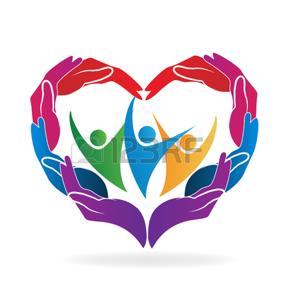 Цель:
Создание оптимальных условий для укрепления здоровья, полноценного отдыха детей и развитие творческой познавательной активности и практических навыков волонтёрства
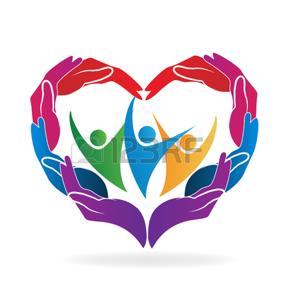 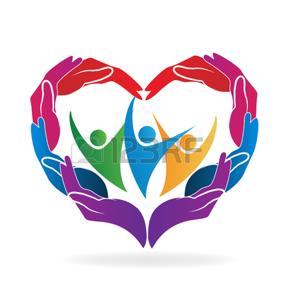 Задачи:
Развитие волонтерского движения среди детей и подростков, формирование позитивных установок учащихся на добровольческую деятельность

   Сформировать сплоченный деятельный коллектив волонтеров

   Развитие личных и социальных компетенций участников, необходимых в волонтерской деятельности, повышение социального статуса волонтера

   Возродить идею шефства как средства распространения волонтерского движения

   Пропагандировать здоровый образ жизни (при помощи акций, тренинговых занятий, тематических выступлений, конкурсов и др.)
Результаты:
Основной результат работы - формирование в ходе деятельности более ответственной, адаптированной, толерантной личности
Увеличение количества детей и подростков, вовлеченных в волонтерские отряды и проведение    альтернативных мероприятий
Привлечение детей и подростков к общественно значимой деятельности
Повышение количества и качества участия школы в акциях волонтеров
Укрепление здоровья детей
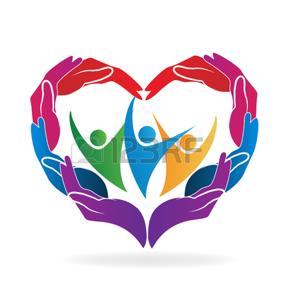 Основные направления:
Патриотическое

  Спортивно – оздоровительное

  Художественно- эстетическое

  Социально - педагогическое
Патриотическое
Анализ книги А.П. Гайдара «Тимур и его команда».
Акция «Сотвори добро» (благоустройство соснового бора у храма Покрова и аллеи Славы)
Акция «Чистый берег»
Акция «Чистая улица» 
Акция «100 кг макулатуры спасет одно дерево»
Благоустройство территории школы
Благоустройство обелиска воинам погибшим в годы ВОв
Оказание помощи ветеранам труда
Конкурсно ­ краеведческая программа «Милая столица малых деревень»
Конкурс рисунков « Мое село».
Конкурс рисунков  «Все вместе!» 
КТД «Древо моей семьи»
Экскурсия на предприятия города Солигалича
Викторина «Герб Отчизны»
Линейка «Мы помним», посвященная дню памяти и скорби
Показ фильма «Мишка принимает бой»
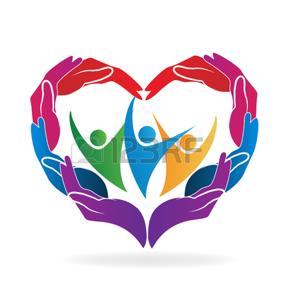 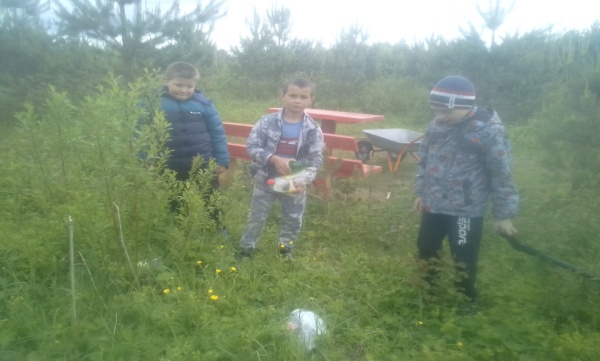 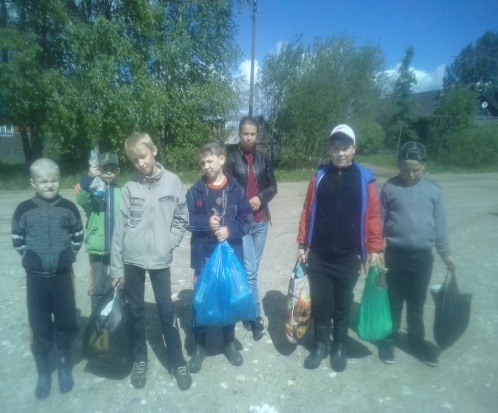 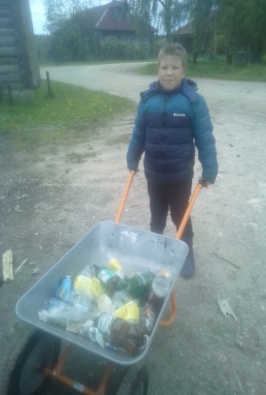 Акция «Сотвори добро»
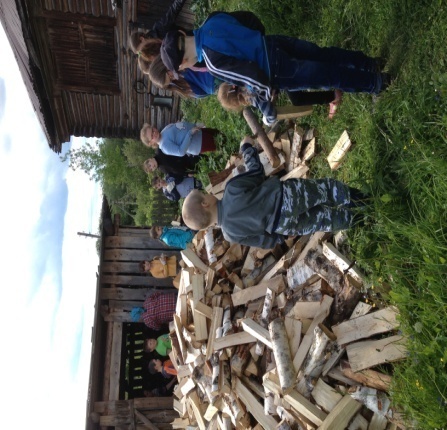 Акция «Чистая улица»
Акция «Чистый берег»
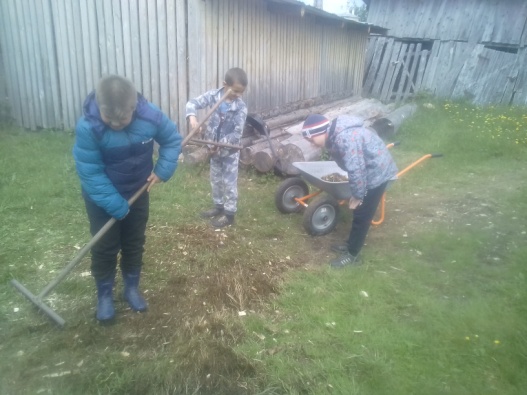 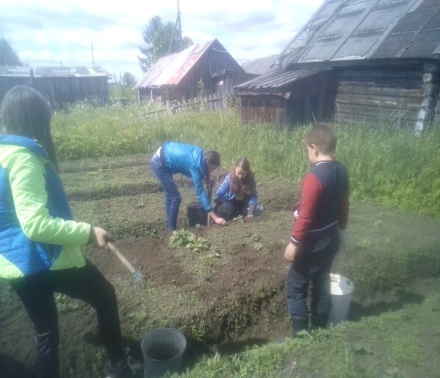 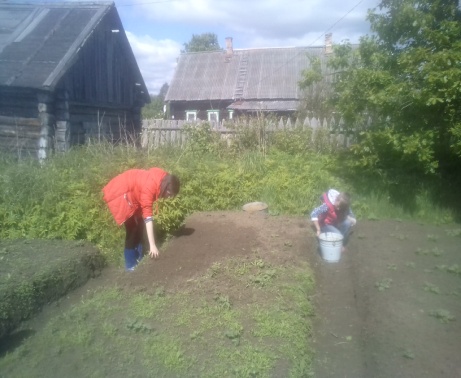 Укладка дров пенсионеру Федоровой В.А.
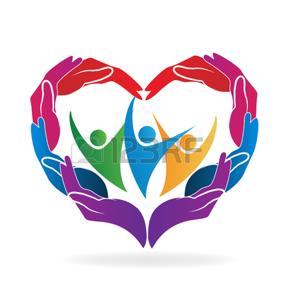 Оказание помощи ветерану педагогического труда Кокоревой В.А.
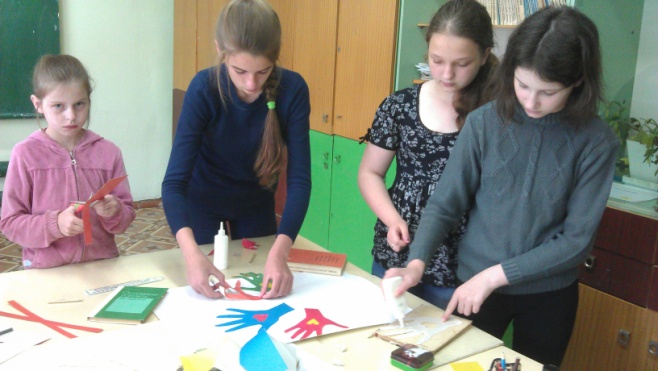 Конкурс рисунков  «Все вместе!»
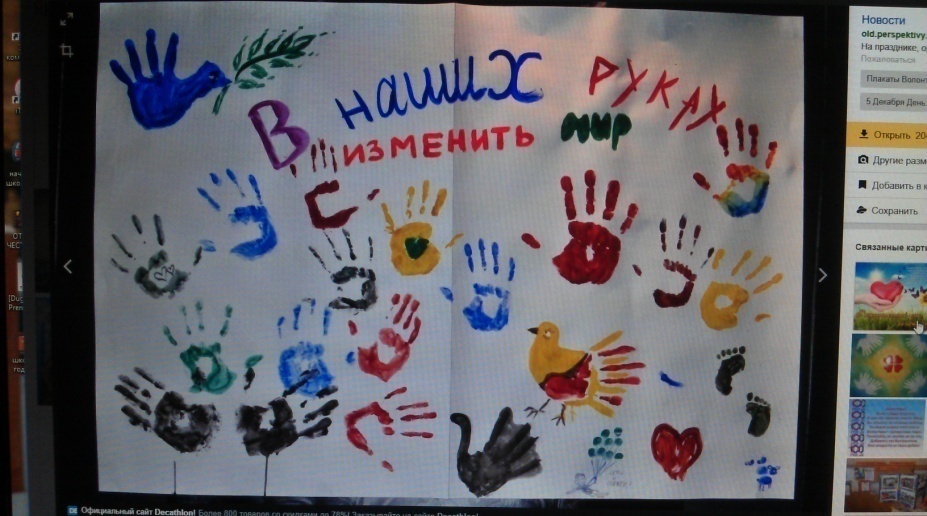 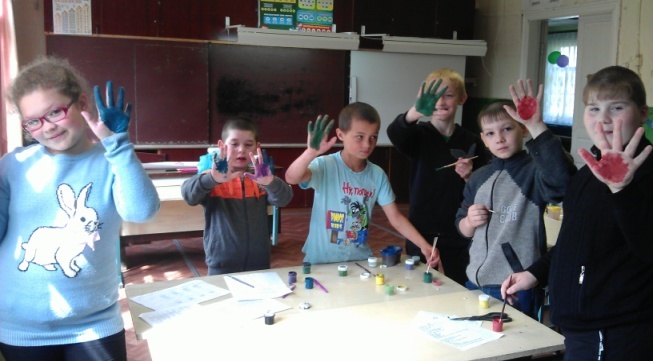 Акция «100 кг макулатуры спасут одно дерево»
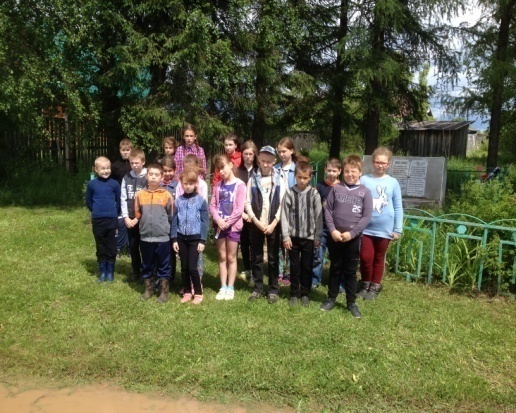 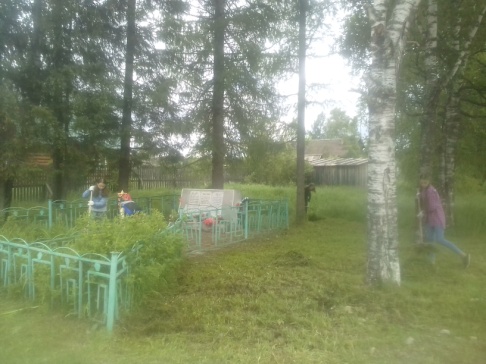 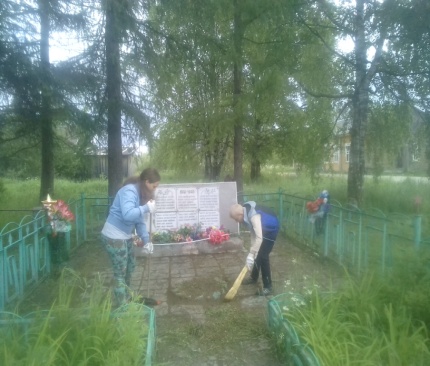 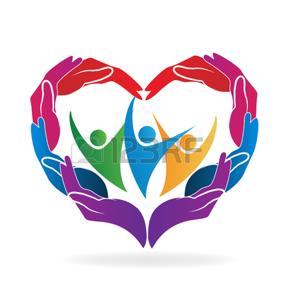 Митинг «Мы помним»
Благоустройство территории обелиска
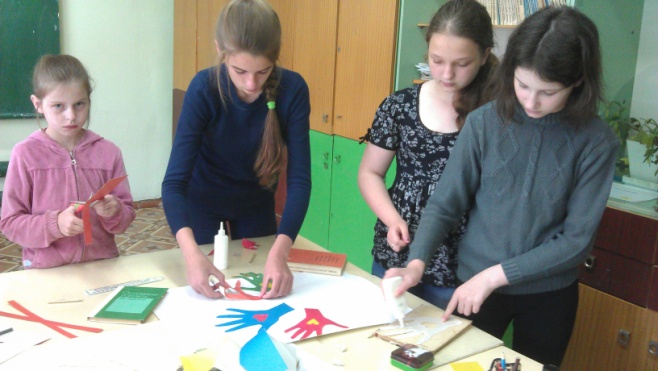 Конкурс рисунков  «Все вместе!»
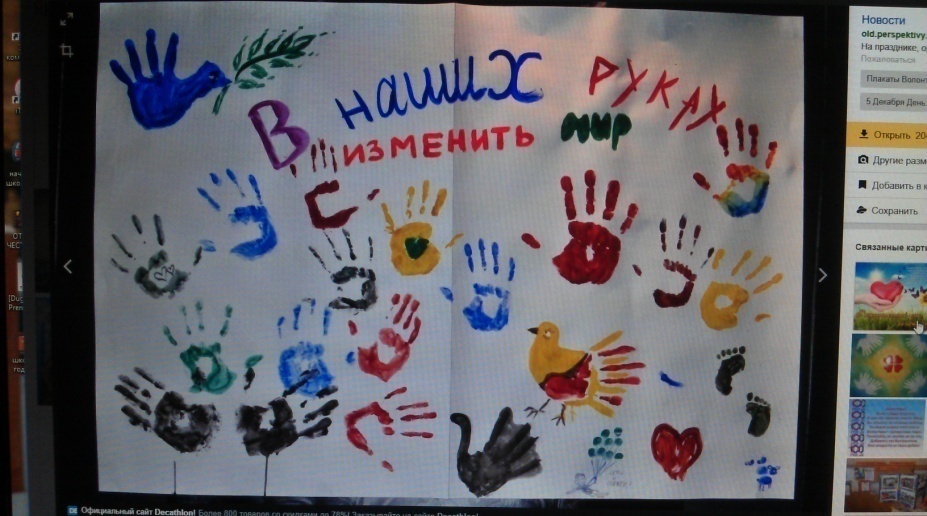 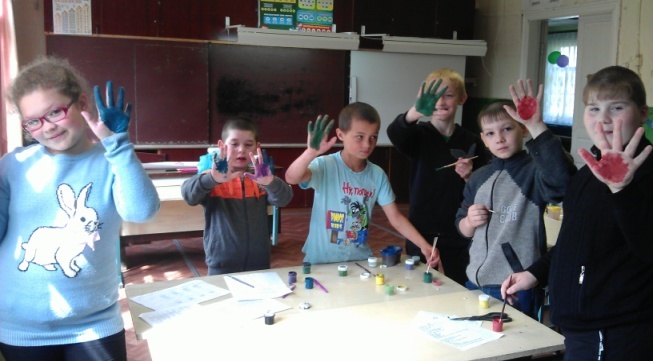 Акция «100 кг макулатуры спасут одно дерево»
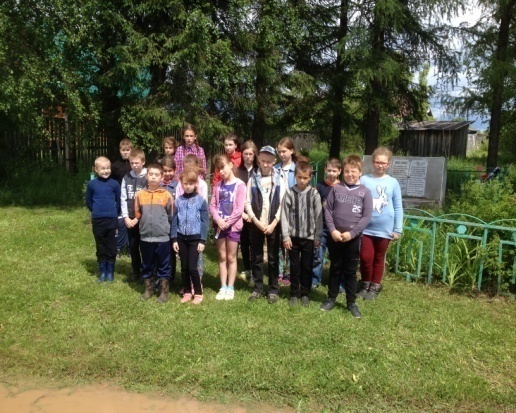 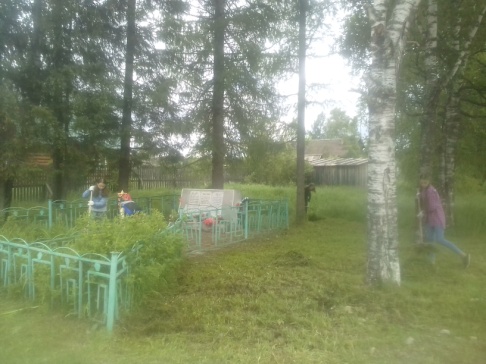 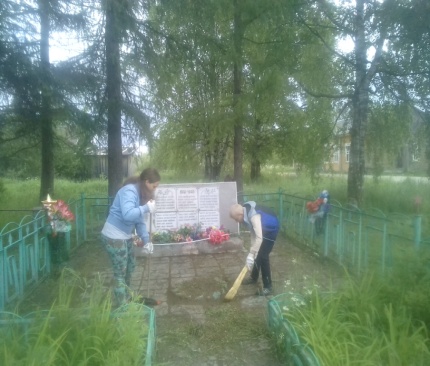 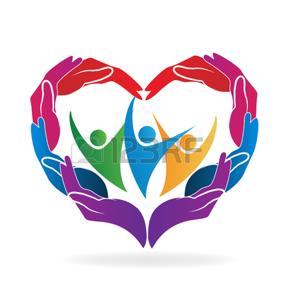 Митинг «Мы помним»
Благоустройство территории обелиска
Экскурсии на предприятия района
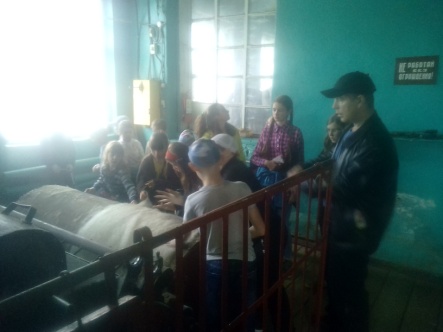 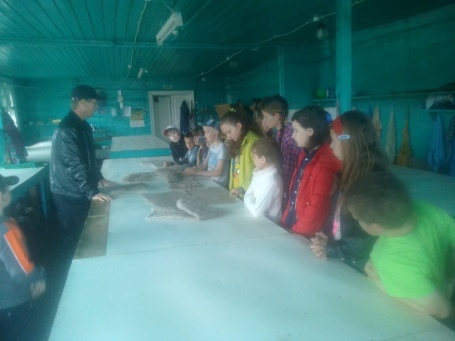 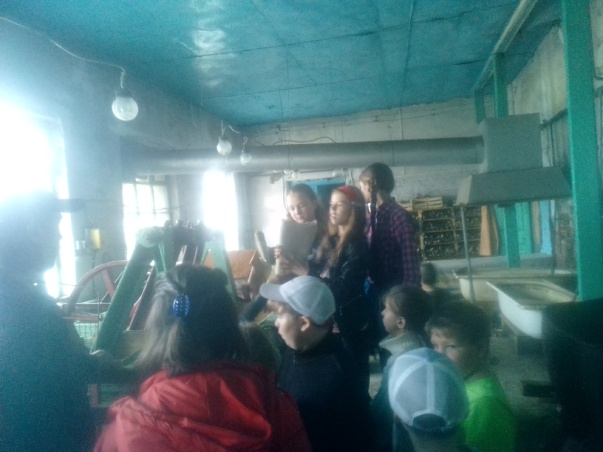 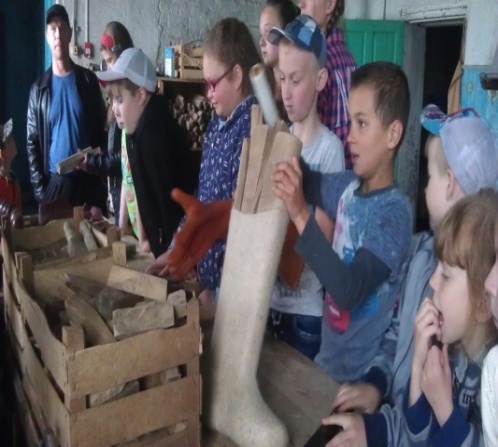 «Сфера» Солигаличские валенки
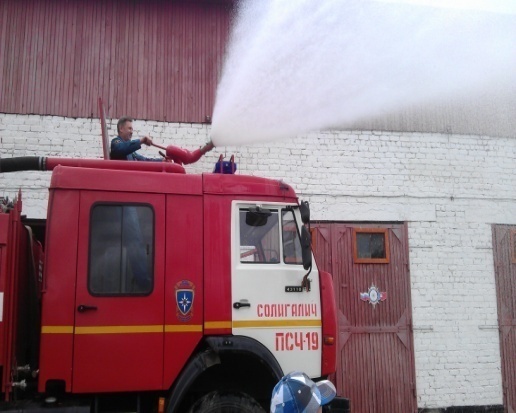 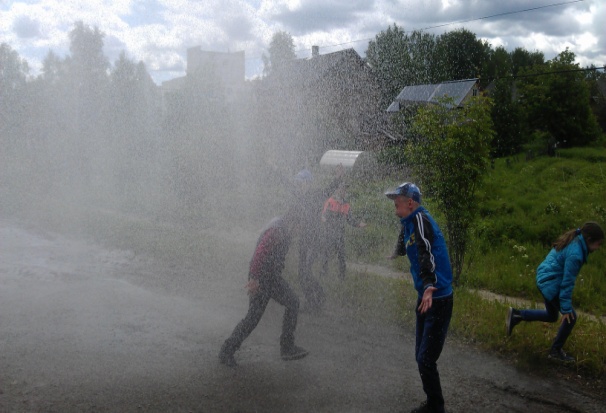 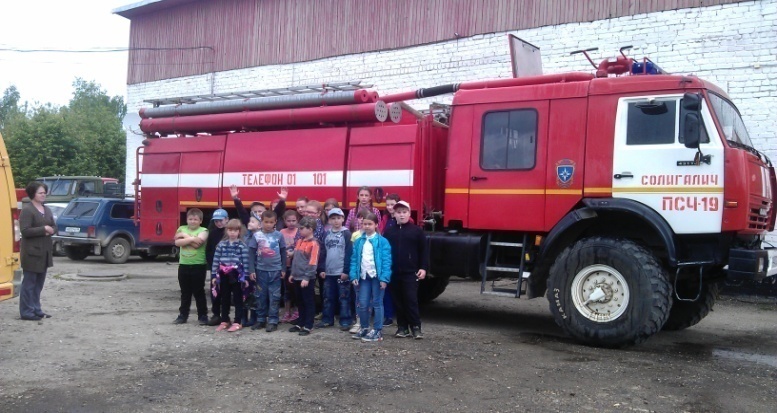 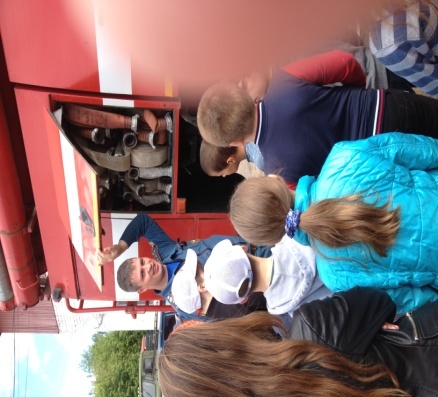 Пожарная часть
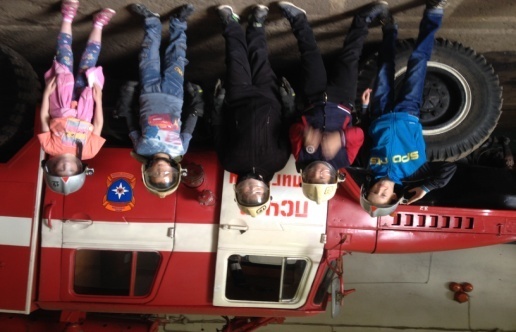 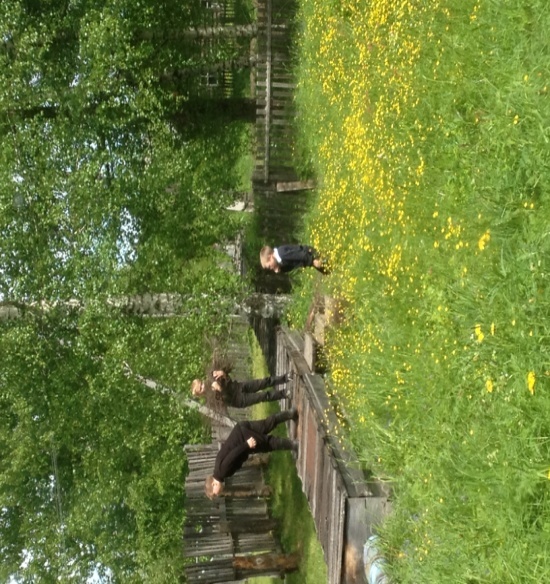 Викторина «Герб Отчизны»
Благоустройство территории школы
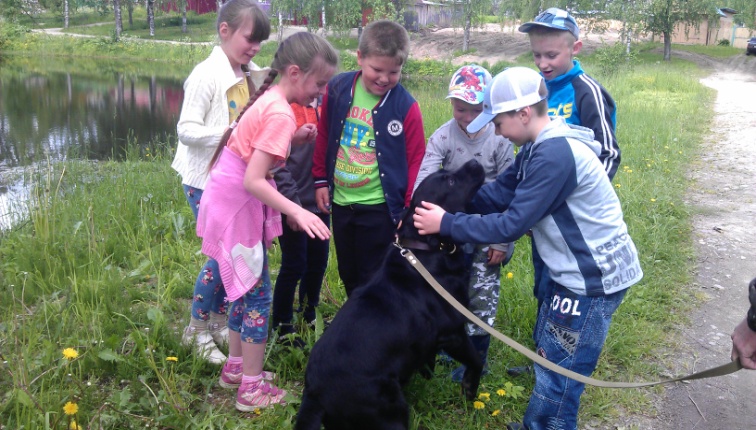 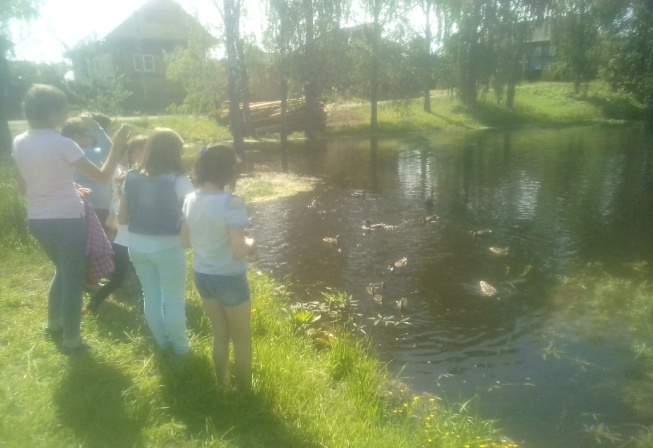 Друзья наши меньшие
Спортивно - оздоровительное
Игровая программа «Двери в лето открываем, веселиться начинаем»
Игра по станциям «Я – спасатель»
Весёлые старты
Спортивное мероприятие
Игры с малышами ДО на свежем воздухе
Космический футбол
Конкурс «Самая обаятельная и привлекательная Баба – Яга»
В гостях у Велосипед Велосипедыча
Спортивное мероприятие «Малые олимпийские игры»
Весёлые старты «Россия вперёд!»
КТД «Мир без наркотиков, алкоголя и табака»
Конкурсно – игровая программа «Загадай желание»
«Спортушки»
Участие в работе мобильной площадке по ПДД на базе      «Солигаличской СОШ»
Фестиваль подвижных игр
Мероприятие «Я+ты+он+она=мы»
Туристический маршрут «В гости к овечке»
Игры, используемые в неблагоприятных погодных условиях.
Игра «Найди клад» 
КТД по пожарной безопасности.
 Конкурсная программа «В стране героев любимых книг»
 Конкурс отрядных газет «Мы –волонтеры!»
Конкурс «Я в мире, мир во мне»
Отчетный концерт «Каникулы продолжаются»
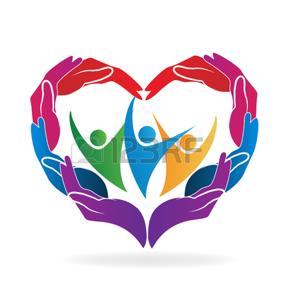 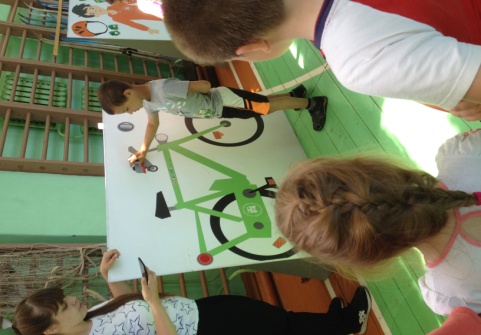 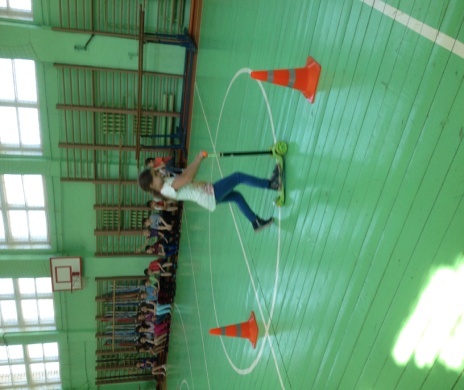 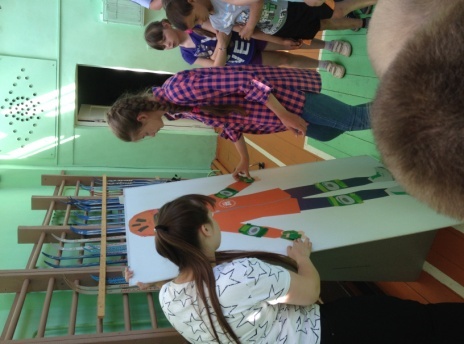 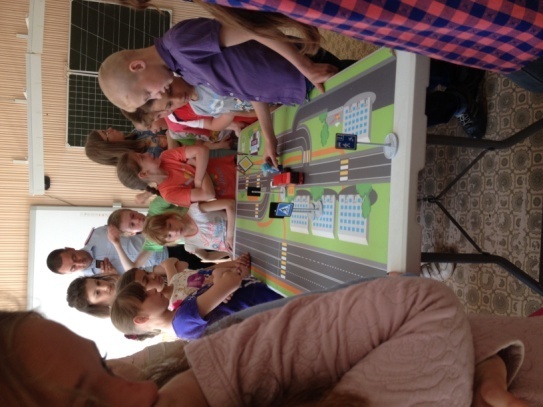 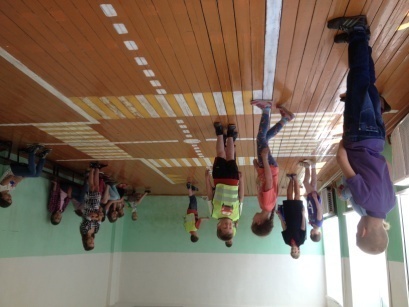 Участие в работе мобильной площадке по ПДД на базе «Солигаличской СОШ»
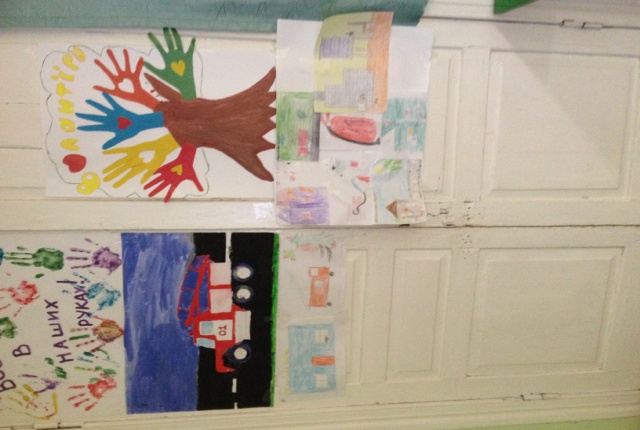 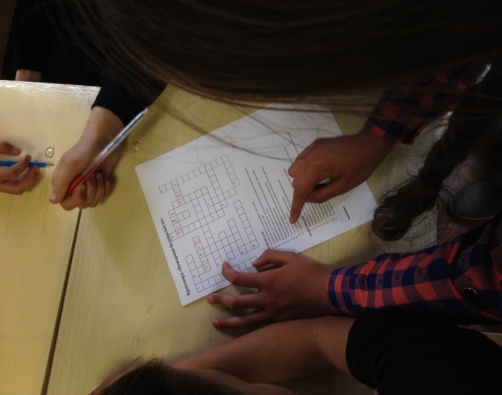 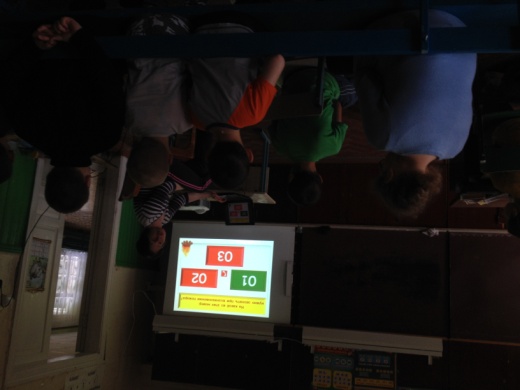 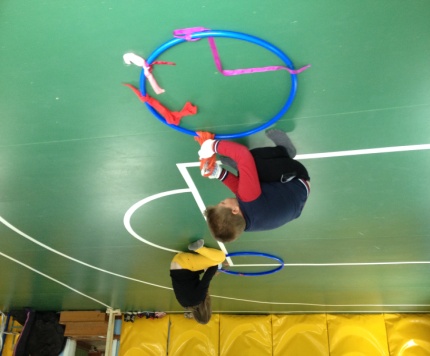 КТД по пожарной
 безопасности
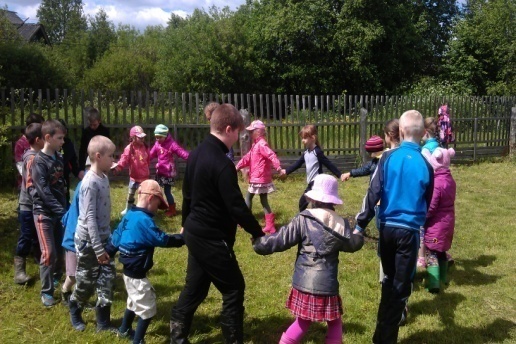 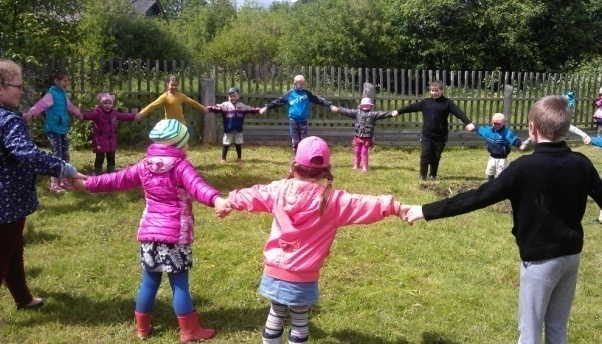 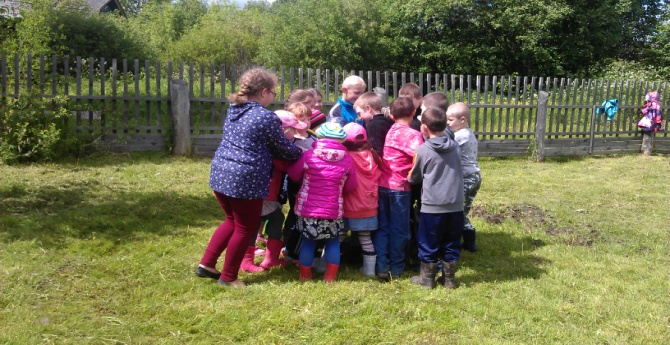 Игры с детьми ДО на свежем воздухе
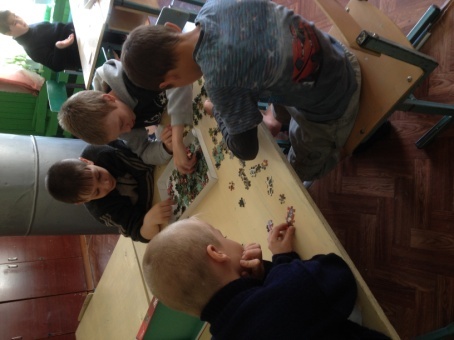 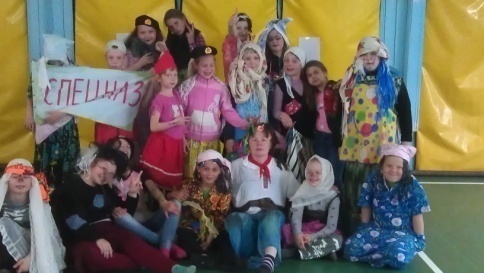 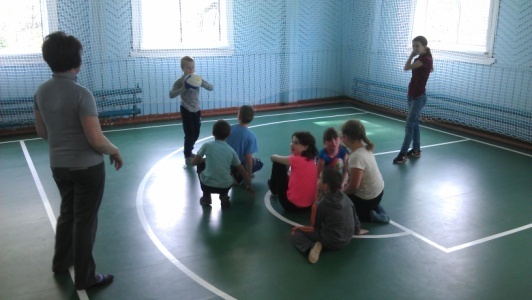 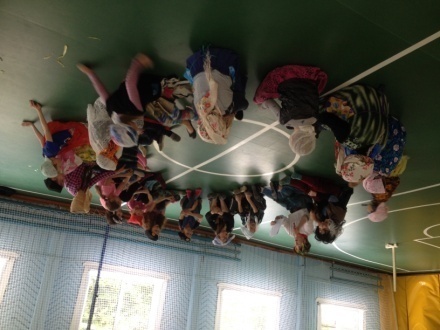 Игры, используемые в неблагоприятных погодных условиях
Конкурс «Самая обаятельная и привлекательная Баба – Яга»
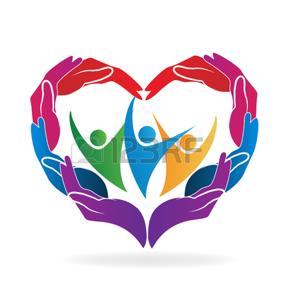 Спортивные мероприятия
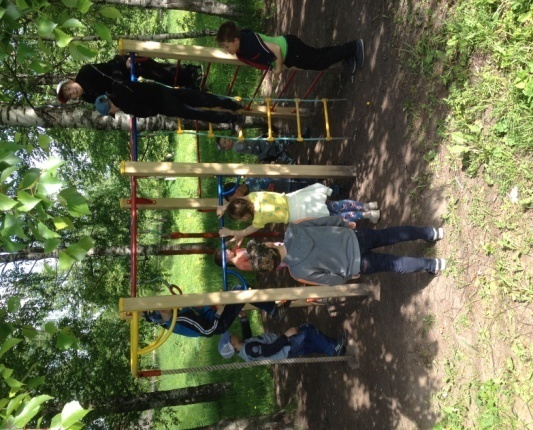 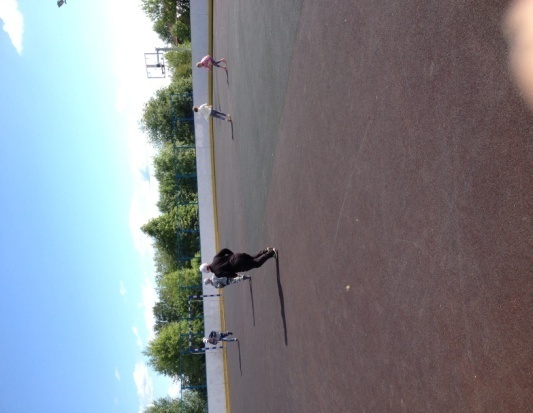 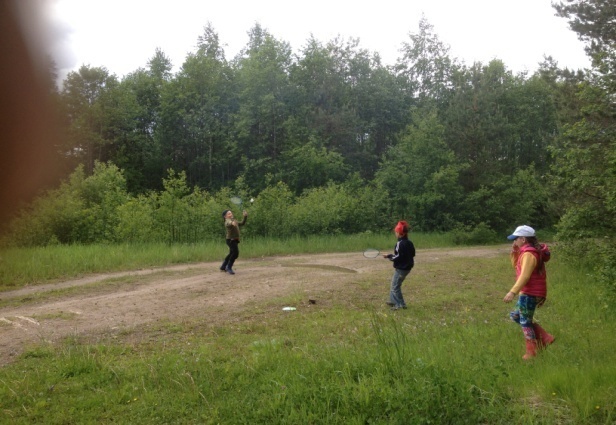 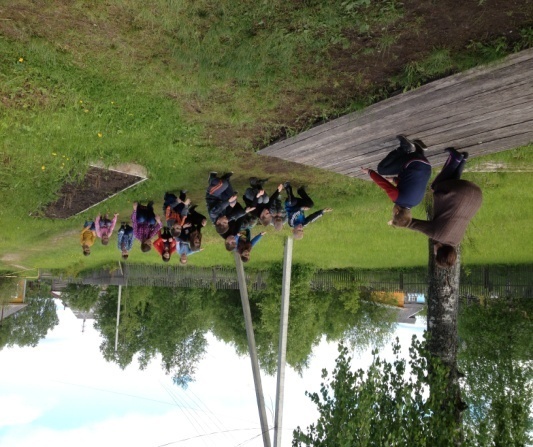 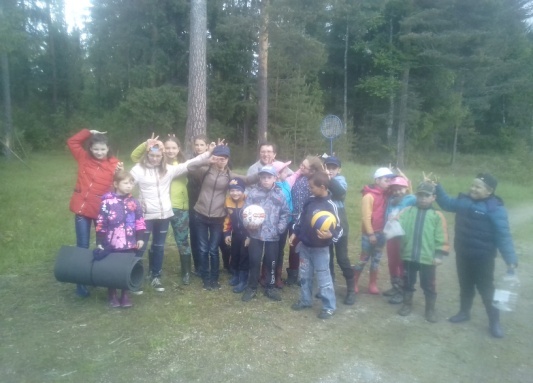 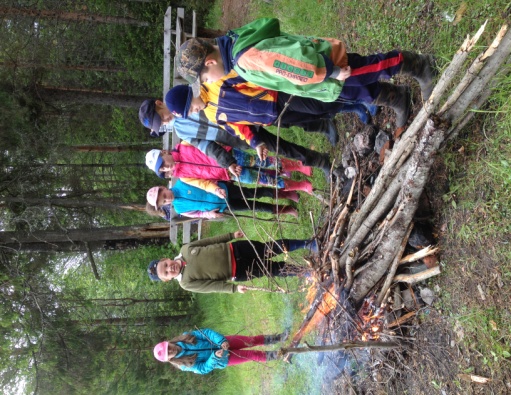 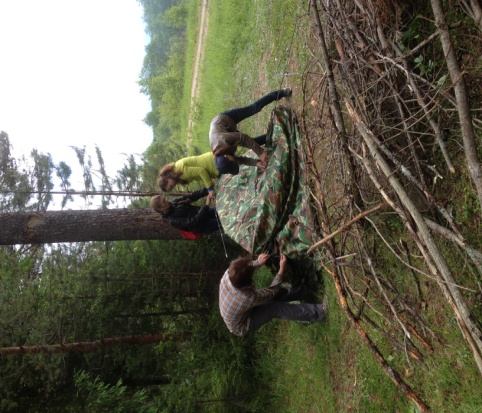 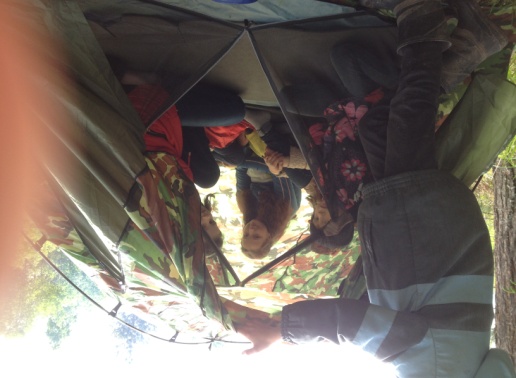 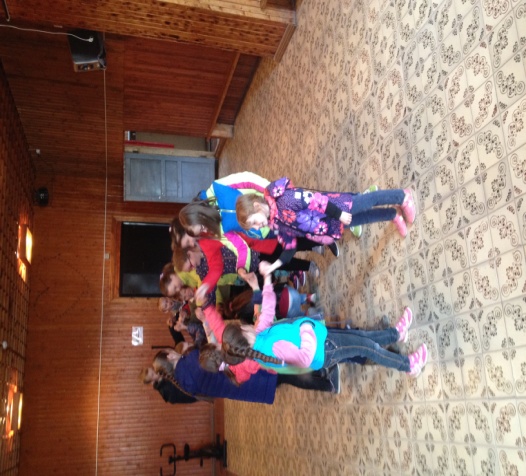 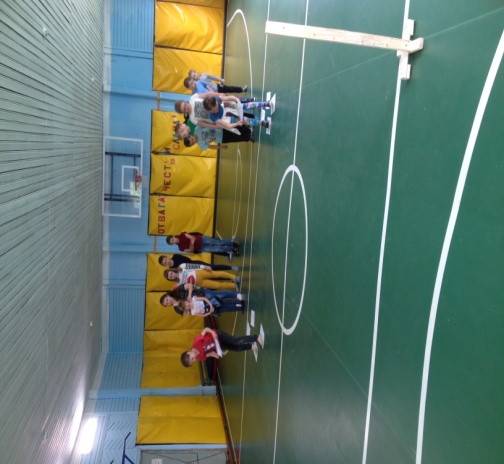 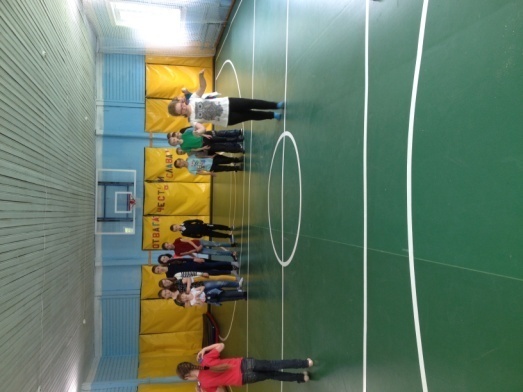 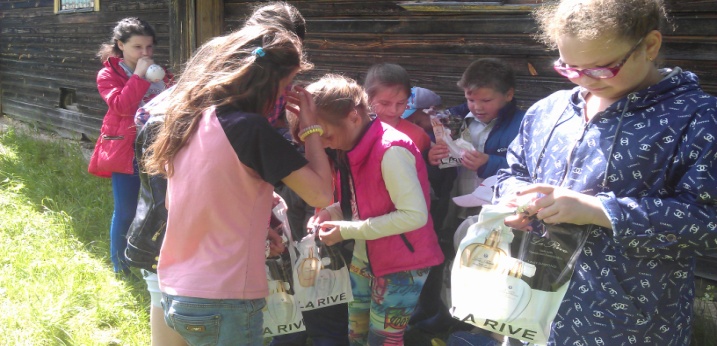 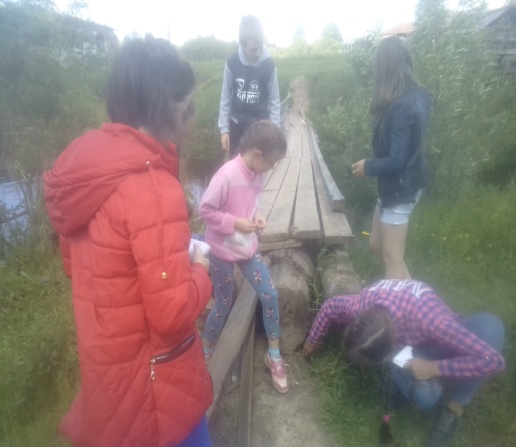 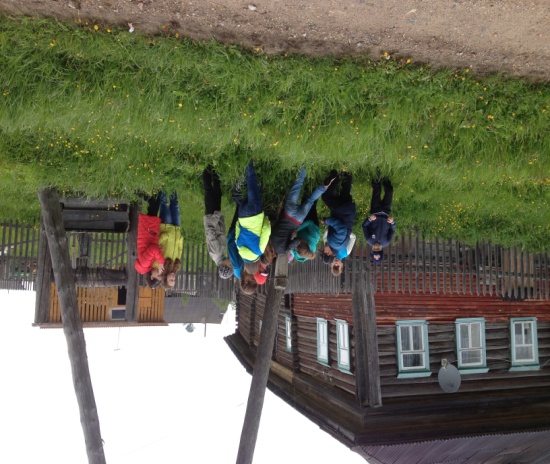 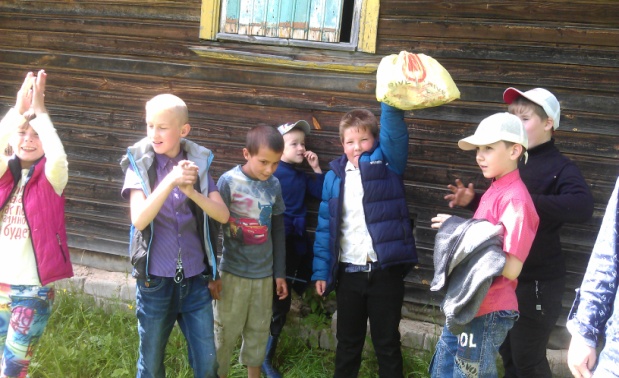 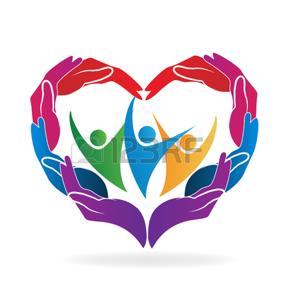 Найди клад
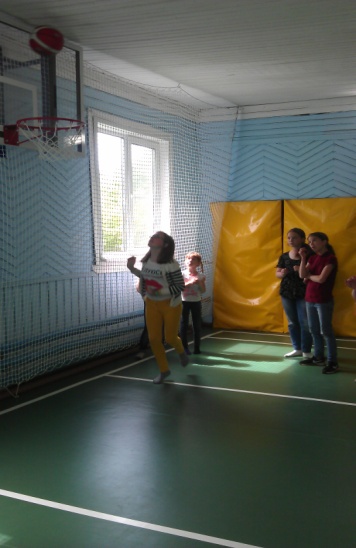 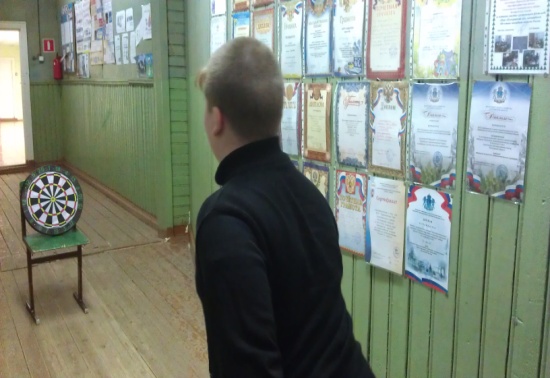 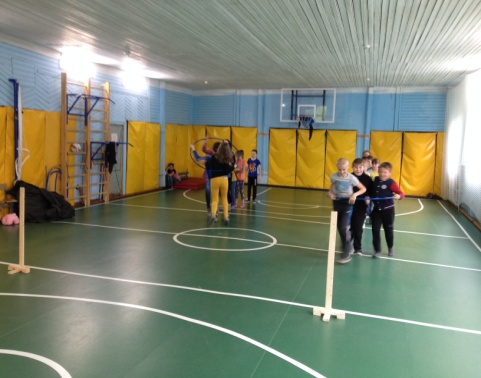 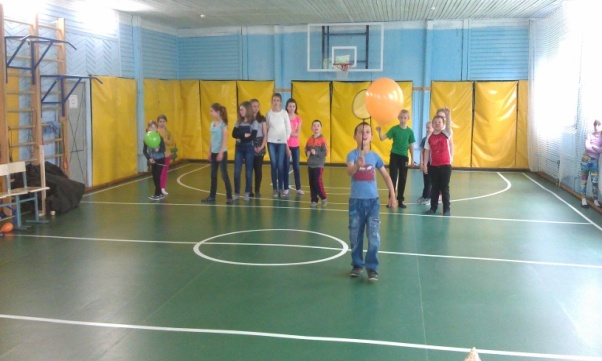 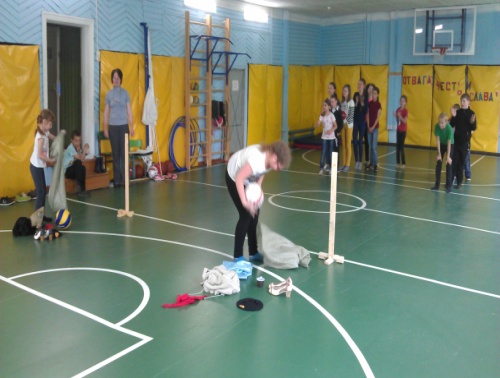 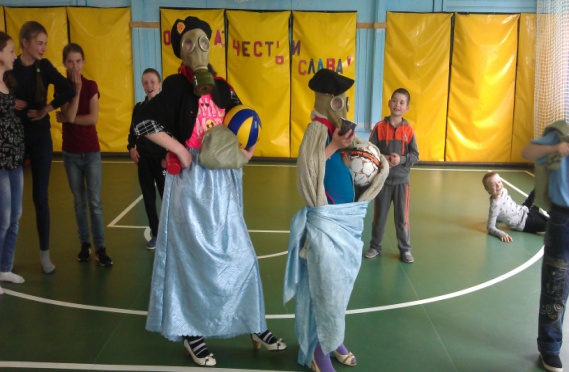 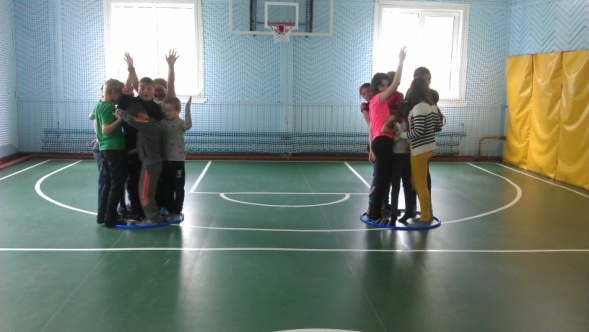 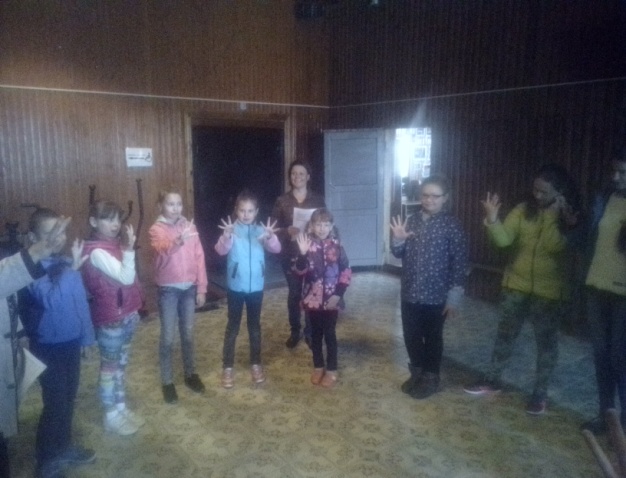 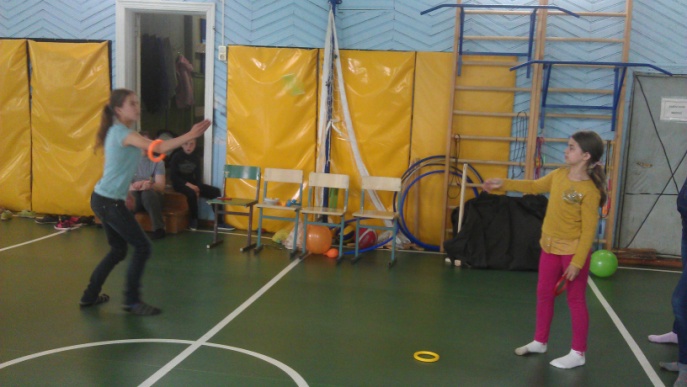 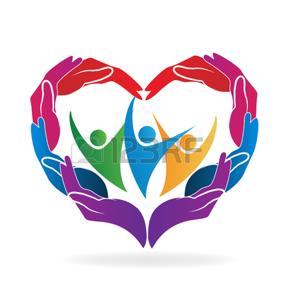 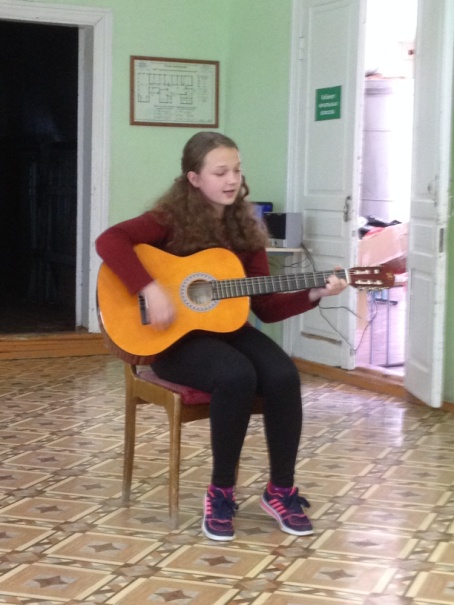 Отчетный концерт
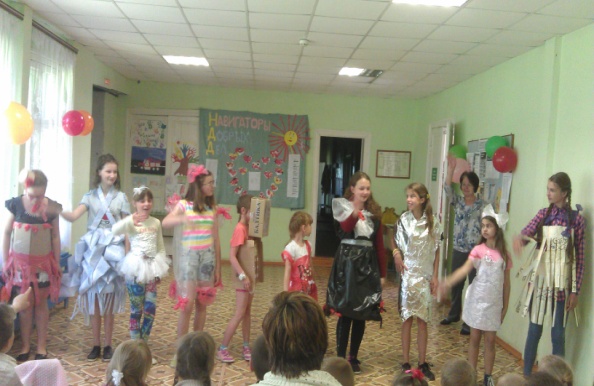 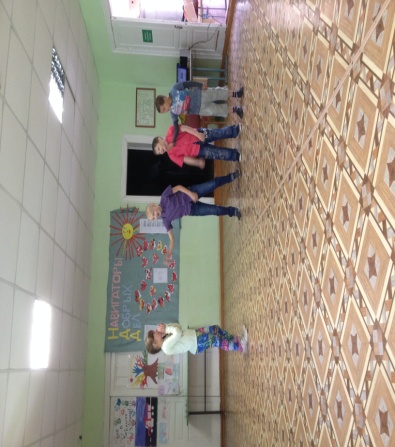 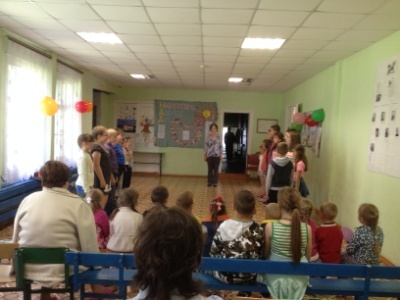 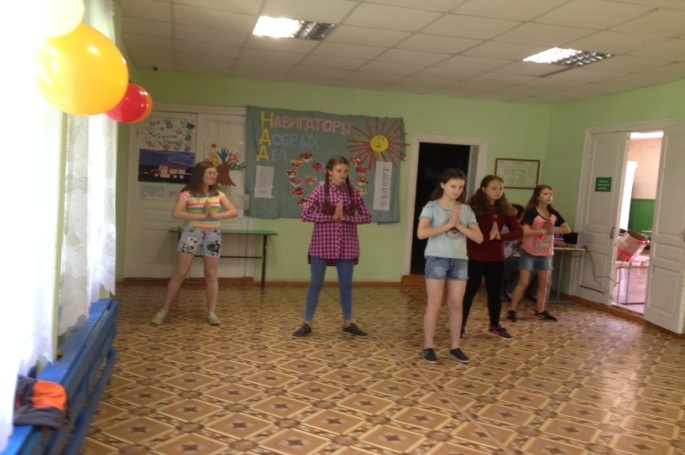 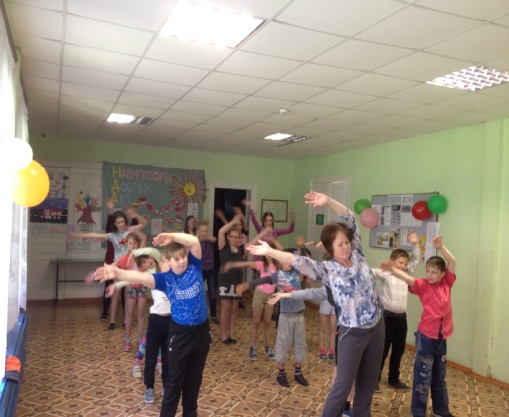 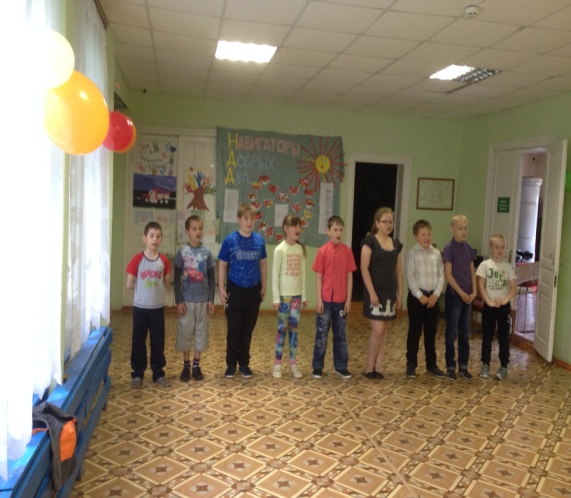 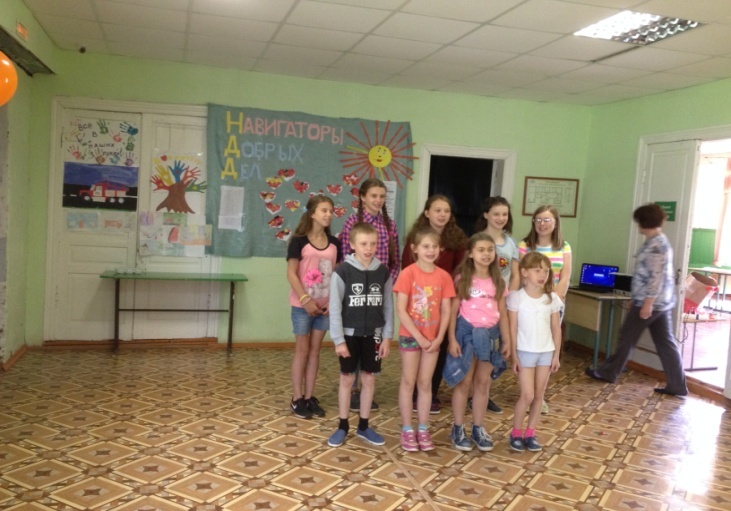 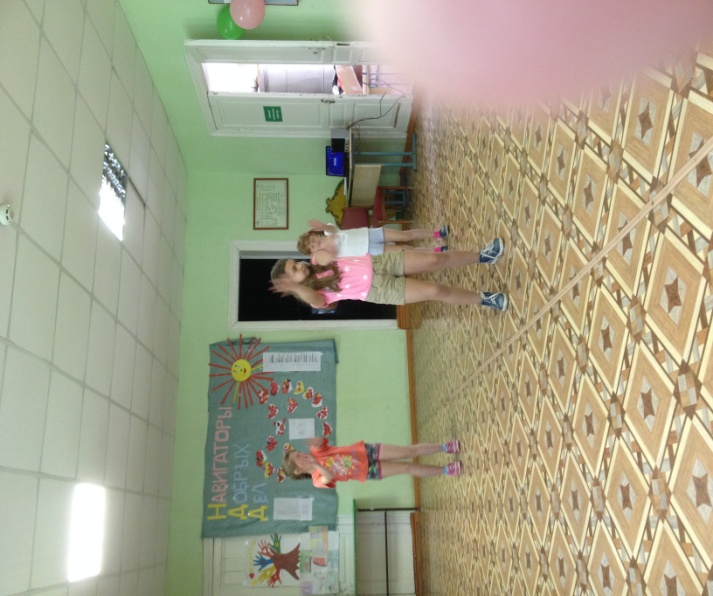 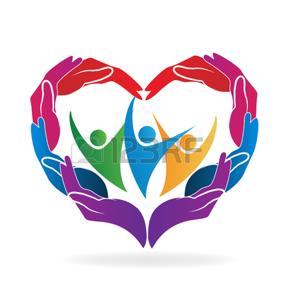 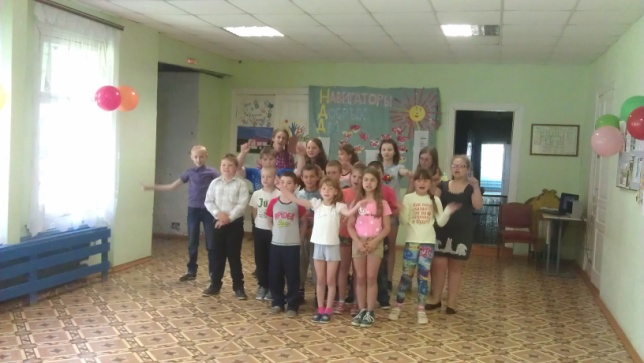 Художественно-эстетическое
Открытие лагеря. Знакомство с легендой лагеря. Инструктаж по ТБ. Оформление отрядных уголков
     Конкурс плакатов «Я волонтер».
 Конкурсно – развлекательная программа «Все сказки в гости к нам»
Конкурс – викторина «В волшебной пушкинской стране»
Театр для дошколят. Сказка «Репка»
Конкурсная программа «Самый – самый» 
Конкурс рисунков « Мое село» 
Конкурс поделок из природного материала 
«Природа и фантазия». 
Конкурс на лучшее исполнение песни
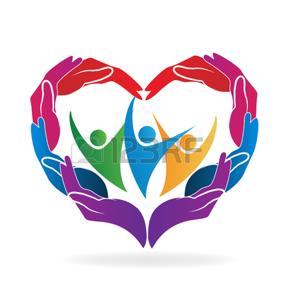 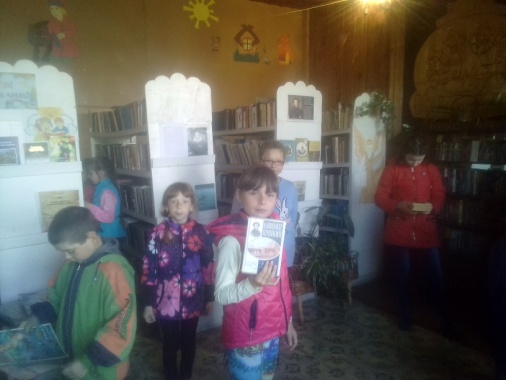 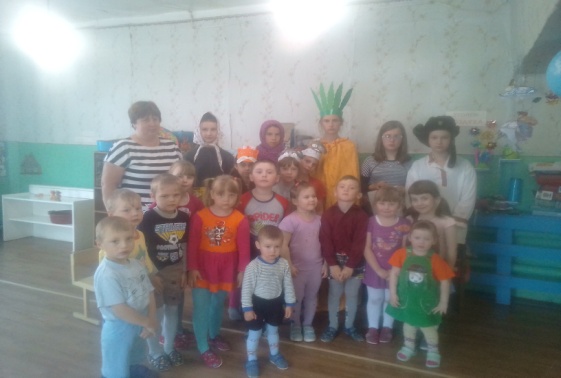 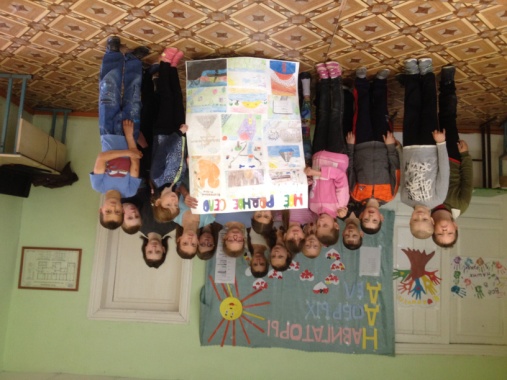 Конкурс – викторина «В
волшебной пушкинской стране»
Театр для ДО. Сказка «Репка»
Конкурс рисунков « Мое село»
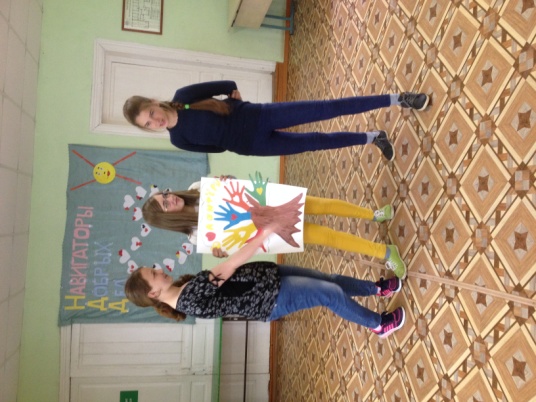 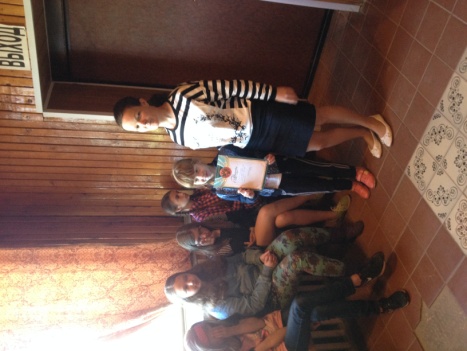 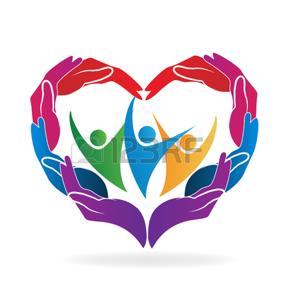 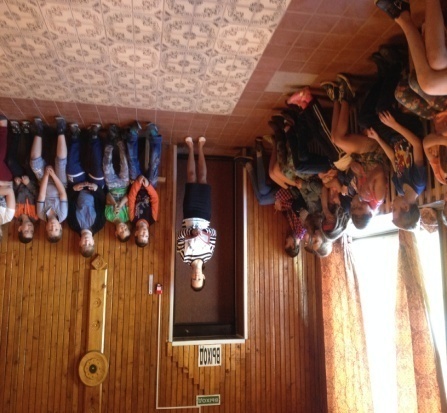 Конкурсно – развлекательная программа «Все сказки в гости к нам»
Я -  волонтер
Социально - педагогическое
Вводное занятие №1   для волонтеров «Откройте сердце доброте» 
Занятие №2 для волонтеров  «Жизнь прекрасна!»
 Занятие №3 «Люди существуют друг для друга» 
Занятие №4 Тренинг «Умей сказать нет»
Занятие №5 «Волонтерство - это мода или добро»
Беседа «Азбука поведения на воде»
 Игра по станциям «Я ребёнок»
Деловая игра «Лидер и его команда» 
Беседа фельдшера по профилактике клещевого энцефалита
Беседа фельдшера «Помоги бабушке и дедушке» (оказание помощи при инсульте и инфаркте)
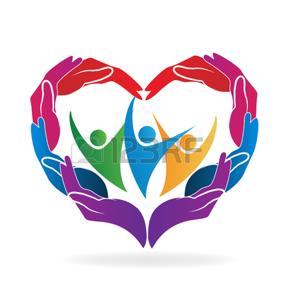 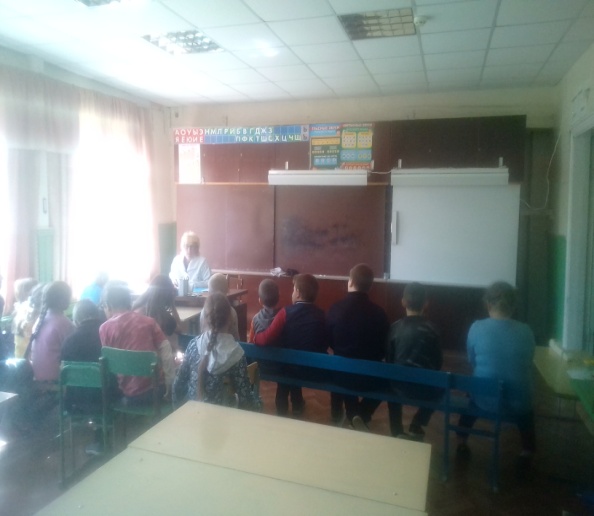 Беседа фельдшера по профилактике клещевого энцефалита
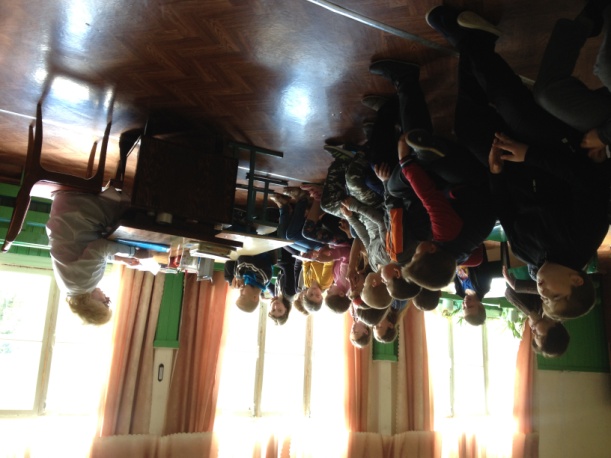 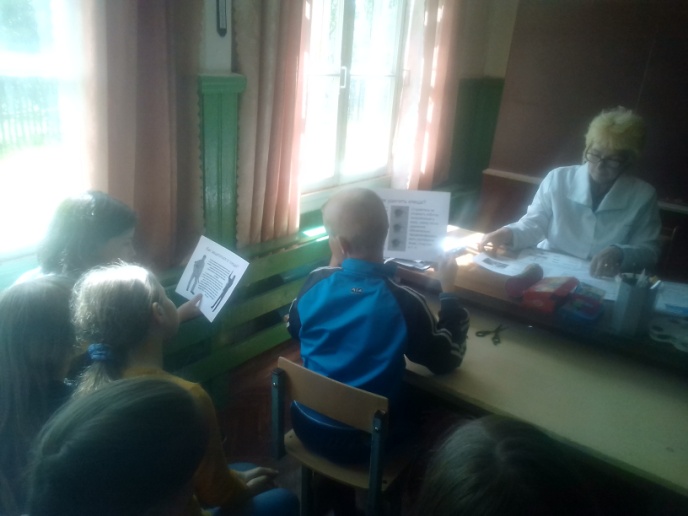 «Осторожно, борщевик»
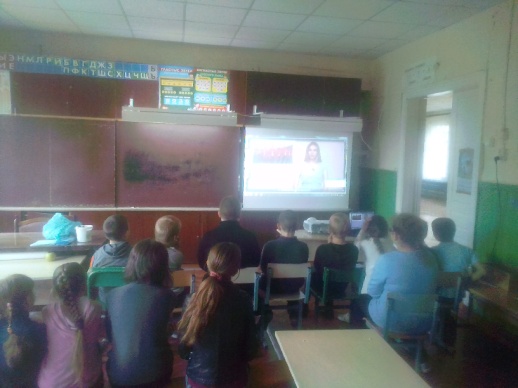 Беседа фельдшера «Помоги бабушке и дедушке»
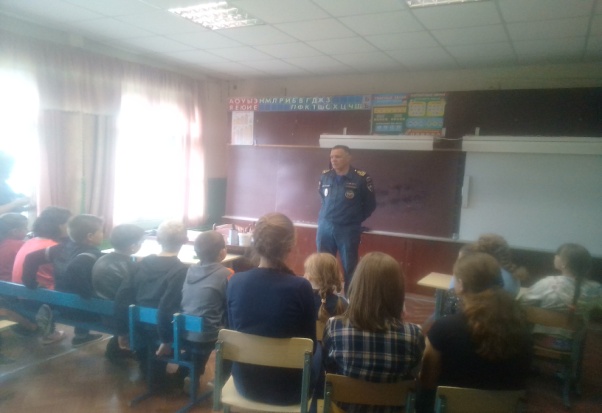 Занятие по волонтерству
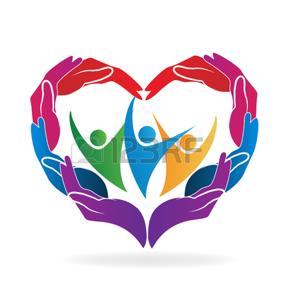 Беседа «Безопасность на воде»
Навигаторы добрых дел
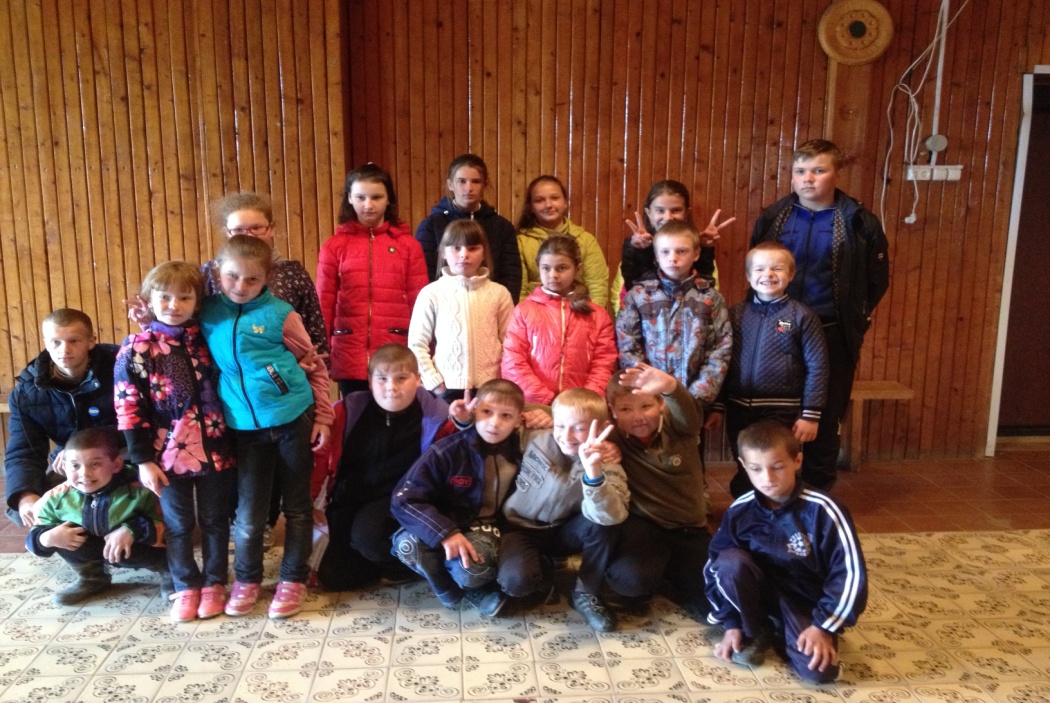 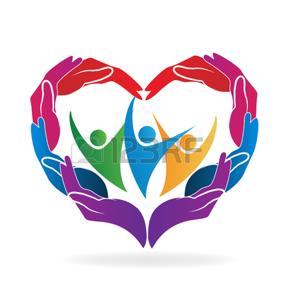 Охват обучающихся
Всего лагерь посещало 20 человек
Из них:
многодетные - 5 человек
неполные -  5 человек
приемные - 1
дети-инвалиды-1
дети с ОВЗ - 2
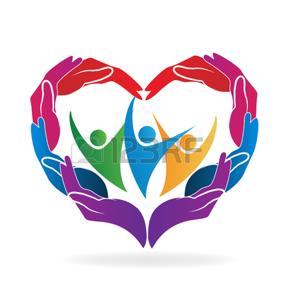 Состав воспитанников, посещающих лагерь
Закончили 1 класс - 2
  Закончили 2 класс - 4
  Закончили 3 класс - 3
  Закончили 4 класс - 5
  Закончили 5 класс - 2
  Закончили 6 класс - 2
  Закончили 7 класс -1 
  Закончили 8 класс -1
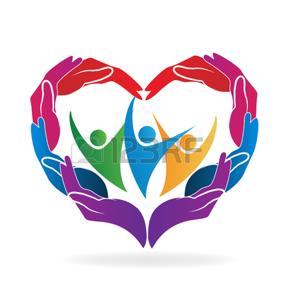 Спасибо за внимание!
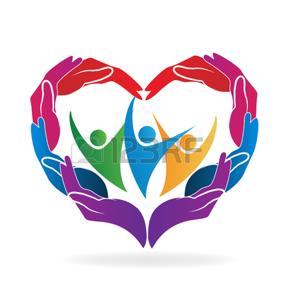